TITOLAZIONE ACIDO-BASE
02.03.21
Si vuol determinare la concentrazione di una BASE adoperando un ACIDO come titolante standard o viceversa.
Al punto equivalente per definizione
n° eq. acido = n° eq. base
se acido e base sono monoprotici allora 
n° mol acido = n° mol base
es. HCl + NaOH
1
Un acido o una base possono essere elettroliti forti o deboli
ELETTROLITI FORTI: sostanze che in soluzione acquosa si dissociano completamente in ioni.
Acidi forti:	HClO4, HBr, HI, HNO3, HCl, H2SO4
Basi forti:	NaOH, KOH, LiOH, RbOH, CsOH, 			Ca(OH)2, Ba(OH)2, Sr(OH)2
tutte sostanze pericolose, tossiche e corrosive
Ad es. in soluz. acquosa non esiste la molecola di HCl perché è elett. forte che si dissocia completamente in  ioni H+ e Cl-
HCl           H+ + Cl-
2
In genere tutti i sali sono elettroliti forti
CaCO3, NaCl, CH3COONa, NH4Cl
3
ELETTROLITI  DEBOLI: sostanze che in soluzione acquosa si dissociano parzialmente in ioni
4
Esempi di acidi deboli: 	           Ka
piruvico	C2H3OCOOH		2.8  10-3
formico	HCOOH		1.8  10-4
acetico  	CH3COOH		1.8  10-5
benzoico	C6H5COOH		6.3  10-5
Esempi di basi deboli:		Ka
ammoniaca	NH3			5.7  10-10
metilammina	CH3NH2		2.3  10-11
dimetilammina (CH3C)2NH		1.7  10-11
5
Es. CH3COOH è un acido moderatamente debole: 
significa che in una sua soluzione ci sono sia ioni CH3COO- e H+ che molecole di CH3COOH indissociate.
CH3COOH  + H2O           H3O+   +   CH3COO-
6
Riassunto sul pH
La definizione di pH è 	pH = -log [H3O+]
[H3O+] = 10-pH
Il pH è un modo per esprimere la concentrazione degli ioni H3O+ con una scala più compatta.
Ad esempio 
invece di dire che la  variazione di [H3O+] = 10.000 volte
si dice che la		  variazione di pH = 4 unità
7
Si ricordi anche che
pK = -log K
K = 10-pk
8
Per capire e visualizzare meglio il concetto di titolazione acido-base conviene introdurre le
CURVE DI TITOLAZIONE ACIDO-BASE
Sono diagrammi cartesiani di pH (asse y) in funzione del volume di titolante aggiunto (asse x).
Si posso facilmente ottenere facendo una titolazione e misurando contemporaneamente il pH con un pH-metro  (strumento con sensibilità di 0.02 unità di pH e il cui funzionamento verrà spiegato in seguito)
Seguono alcuni esempi
9
Titolazione di acido forte con base forte
Titolazione di base forte con acido forte
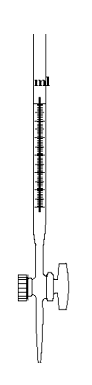 NaOH + HCl
HCl + NaOH
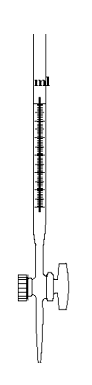 14
14
NaOH
pH
pH
HCl
12
12
10
10
8
8
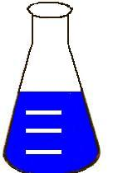 6
6
NaOH
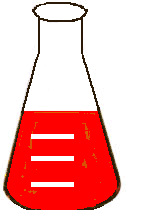 HCl
4
4
2
2
0
0
10
20
30
40
50
10
20
30
40
50
volume HCl  (cm³)
volume NaOH  (cm³)
10
Es.: TITOLAZIONE DI ACIDO forte  CON BASE forte
HCl  +    NaOH ---> NaCl + H2O
equival.iniz. 	    Co         0               0         0
aggiunta (in difetto)	       x
all’equilibrio	    Co-x      0	             x          x
NaOH  (x)
al punto equiv.   0	       0	             Co
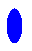 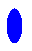 Si raggiunge il punto equivalente quando gli equivalenti aggiunti x = Co
HCl (C0)
11
In prossimità del punto equivalente si osserva una grande variazione di concentrazione della specie che si sta titolando.
Nel caso di titolazioni acido-base si osserva una grande variazione della [H3O+] e quindi del pH della soluzione.
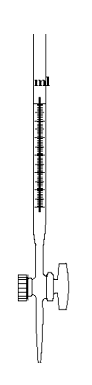 NaOH + HCl
14
pH
HCl
Il punto equivalente corrisponde al flesso della curva di titolazione
12
10
8
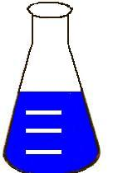 6
NaOH
4
2
0
10
20
30
40
50
volume HCl  (cm³)
12
In questo esempio i dati in tabella sono relativi alla variazione del pH di una soluzione di 25.00 mL di HCl 0.100 M  quando vengono titolati con una soluzione di NaOH 0.100 M. Il punto equivalente è raggiunto quando vengono aggiunti 25.00 mL di soluzione di NaOH.
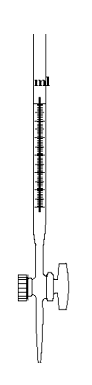 NaOH
14
pH
12
10
8
per DV 0.02 mL
      meno di 1 goccia 
DpH di 4.60
6
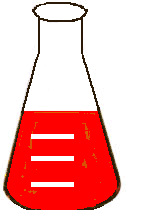 HCl
4
2
0
10
20
30
40
50
volume NaOH  (cm³)
D[H3O+]  = 40000
13
Come sfruttare tale proprietà per capire quando  si è raggiunto il punto equivalente ?
Per stimare il punto di titolazione, al quale avviene una forte variazione del valore di pH, si possono adoperare 
1) gli indicatori acido-base o 
2) il pH-metro.
14
INDICATORI ACIDO-BASE sono acidi o basi deboli organici, di struttura più o meno complessa, che hanno la proprietà di 
avere colori diversi per la forma indissociata (Hin) (acida) e per quella dissociata (in-) (basica) che sono tra loro all'equilibrio.
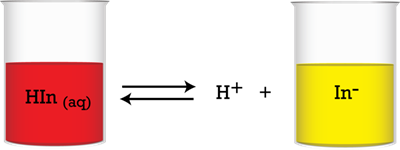 Ne esistono a centinaia sia naturali che sintetici
15
Si consideri l'equilibrio di dissociazione di un indicatore che sia un acido debole: ad esempio
sia rosso in forma indissociata Hin  
sia blu in forma dissociata in-
Hin + H2O        H3O+ + in-
da che cosa dipende il rapporto               cioè il colore della
soluzione?
16
MA ATTENZIONE !!!
Le K di equilibrio sono indipendenti da qualunque parametro sperimentale (come concentrazione, pressione, volume, pH, presenza di catalizzatore,...) !!!
Dipendono solo da 
1) la natura del composto; 
2) la temperatura.
17
Una volta che si sono prefissati: 
1) l’indicatore (quindi fissata la natura del composto)
2) la temperatura a cui si lavora
la Kin non varia
ergo
il rapporto, cioè il colore dipende solo dalla [H3O+], cioè dal pH della soluzione.
18
In una soluzione c’e’ un unico valore di pH che è dato dalla somma di tanti contributi!!!
[H3O+]totale è data dalla somma di vari contributi
[H3O+]totale = [H3O+]autoprot.H2O + [H3O+]indic. + [H3O+]acido o base presenti
Ad ogni valore di pH in soluzione sono presenti entrambe le specie Hin e in- 
Modificando pH si modifica il rapporto [in-] / [Hin] e quindi il colore della soluzione
19
LA VARIAZIONE DI COLORE DELL'INDICATORE È DETTA VIRAGGIO.
Se in una soluzione sono presenti 2 specie con colori diversi, l'occhio umano riesce a percepire con chiarezza uno solo dei due colori quando una delle due specie è almeno 10 volte più concentrata dell'altra.
Nei casi intermedi, il colore percepito è una mescolanza dei colori delle due specie
20
pH
[H3O+]
[in-]/ [Hin]
1
1  10-1
0.001
2
1  10-2
0.01
3
1  10-3
0.1
4
1  10-4
1
5
1  10-5
10
6
1  10-6
100
7
1  10-7
1000
8
1  10-8
10000
A quale pH un indicatore vira?
Dipende sia dalla natura dell’indicatore (cioè dal suo Kin) che dal pH della soluzione in cui viene aggiunto !!!
Esempio 1: Scelto un indicatore con pKin = 4.0  --->  Kin = 10-4 valutare il rapporto          al variare del pH
[H3O+] = 10-pH
Kin = 10-pKin
21
Esempio 2: Stesso pH si cambia l’indicatore. 
4 becher contengono la stessa soluzione a pH = 5.0. A ciascun becher sono aggiunte alcune gocce di un diverso indicatore. Sapendo che i pKin sono rispettivamente 3.0, 4.0, 5.0 e 7.0, determinare nei vari casi il rapporto
22
Dagli esempi si evince che l’intervallo di pH al quale avviene il viraggio dipende dalla natura dell’indicatore, cioè dal suo pKin.
Nell’esempio precedente, infatti, a parità di pH:
- nei primi due indicatori prevale la forma dissociata in-
- nel terzo le due forme hanno la stessa concentrazione
- nel quarto prevale la forma indissociata Hin
23
della forma acida se
della forma basica se
Un indicatore assume nettamente il colore
24
la soluzione ha il colore della forma basica dissociata in-  e
se
la soluzione ha il colore della forma acida indissociata Hin e
se
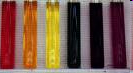 25
Ricordando che pH =  -log[H3O+]:
 
a pH = +1-log Kin  	la soluzione ha il colore della forma basica
a pH = -1-log Kin 	"      "                     "                 " 	acida
Il viraggio dell' indicatore avviene pertanto in un intervallo di 
pH = pKin ±1
In termini di pH 
il viraggio avviene gradualmente al variare del pH e si completa in circa 2 unità di tale variazione.
L’intervallo al quale avviene il viraggio dipende sia dal pH che dalla natura dell’indicatore cioè del suo pKin.
26
L’indicatore deve essere scelto a seconda del valore di pH al quale si osserva il punto equivalente.
Bisogna che la variazione di pH nell’intorno del punto equivalente
faccia virare l’indicatore
27
CONCLUSIONE SUGLI INDICATORI
In vicinanza del punto equivalente si osserva una grande variazione di pH e tale variazione fa virare l’indicatore.
Quando l’indicatore vira vuol dire che la titolazione è avvenuta.
È necessario individuare con la maggior accuratezza e precisione possibili il volume al quale si osserva il viraggio.
Ogni indicatore vira in un intervallo di circa 2 unità:                 dal suo pK + 1 al suo pK - 1
e non ad un pH ben preciso.
28
TABELLA CON ALCUNI INDICATORI
Ci sono leggere discordanze nei valori
29
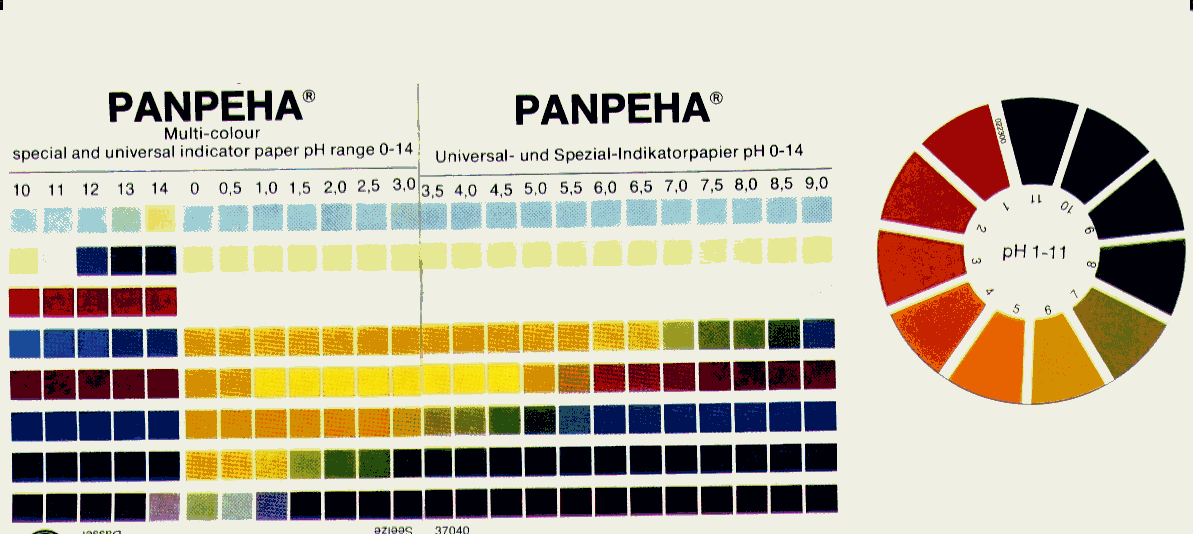 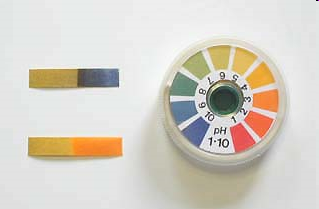 cartine imbevute di indicatore universale
Molto pratico
scarsa sensibilità: 0.5 - 1 unità di pH
30
Per una titolazione acido forte - base forte conc.tra 0.1 o 0.05 M, la variazione di pH nell'intorno del punto di equivalenza è molto grande e si possono usare tutti quegli indicatori con intervallo di viraggio compreso tra 5 e 9.
31
SCELTA DELL’INDICATORE
Acido forte 0.1 M
14
Acido debole 0.1 M
pH
12
10
Fenolftaleina: viraggio pH tra 8.0 - 9.6
8
Blu bromotimolo: viraggio pH tra 6.0 – 7.6
6
Metilarancio: viraggio pH tra 3.1 – 4.4
4
2
0
10
20
30
40
50
volume del titolante (cm³)
Si puo' scegliere l'indicatore a caso?
32
Non si puo’ scegliere l’indicatore a caso, 
bisogna che il suo intervallo di viraggio cada all’interno della variazione di pH in vicinanza del punto equivalente.
14
pH
12
10
Ad es. dal caso precedente si osserva che non si può scegliere il metilarancio per titolare un acido debole
8
6
4
Il metilarancio vira di colore prima che sia raggiunto il punto equivalente e quindi si commette un errore per difetto
2
0
acido debole
10
20
30
40
50
volume del titolante (cm³)
33
Come varia la forma delle curve di titolazione con la concentrazione e/o con la forza di un acido o di una base?
34
Titolazione di acido forte con base forte
Titolazione di base forte con acido forte
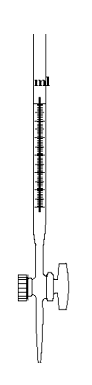 NaOH + HCl
HCl + NaOH
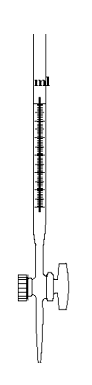 NaOH
14
14
pH
pH
HCl
12
12
10
10
8
8
7
7
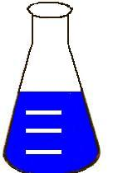 6
6
NaOH
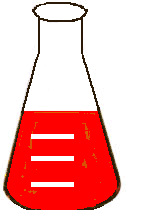 HCl
4
4
2
2
0
0
10
20
30
40
50
10
20
30
40
50
volume HCl  (cm³)
volume NaOH  (cm³)
35
Acido e base entrambi forti: effetto della concentrazione
Acido e base 0.1 M
14
pH
12
10
Acido e base 0.001 M
8
7
6
4
2
0
10
20
30
40
50
volume della base  (cm³)
Al diminuire della concentrazione diminuisce la variazione di pH in prossimità del punto equivalente che è però sempre a pH = 7.00
36
Confronto di curve di titolazione di acido forte e debole entrambi titolati con base forte
14
12
pH
10
>7
8
7
6
Acido debole 0.1 M
4
Acido forte 0.1 M
2
0
10
20
30
40
50
volume NaOH (cm³)
37
Si può sapere se un acido o una base è forte o debole dalla sola misura del pH?
NO !!!
Infatti una soluzione di un acido debole ma molto concentrato può avere pH < di quella di un acido forte ma molto diluito.
Es.	Soluzione CH3COOH (acido debole) concentraz. 1 M  
ha pH 	= 2.4
	Soluzione HCl (acido forte) concentraz. 1.0 10-5 M
ha pH = 5.0
38
Si deve titolare e osservare la forma delle curve di titolazione:
14
Acido forte 0.1 M
12
pH
Acido debole 0.1 M
10
>7
8
7
6
4
2
0
10
20
30
40
50
volume NaOH (cm³)
1 – forma iniziale
2 – pH di titolazione
3 – variazione del pH in prossimità del punto di titolazione
39
Confronto di curve di titolazione di base forte e debole entrambi titolati con acido forte
14
pH
12
Base forte 0.1 M
10
Base debole 0.1 M
8
7
6
<7
4
2
0
10
20
30
40
50
volume acido  (cm³)
40
Titolazione di acido biprotico H2A con base forte
14
pH
12
10
8
6
4
2
0
10
20
30
40
50
V0
V1
volume (cm³)
41
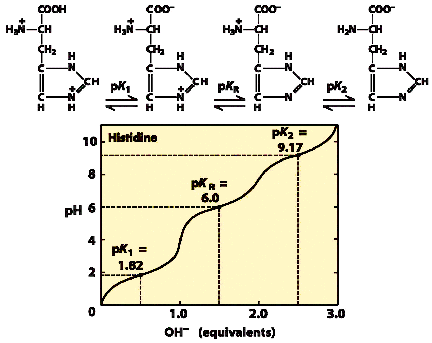 Curva di titolazione per un amminoacido: istidina
Verrà trattata nei corsi successivi
42
Determinazione grafica del punto finale di titolazione
Metodo delle tangenti parallele
Permette la determinazione della concentrazione
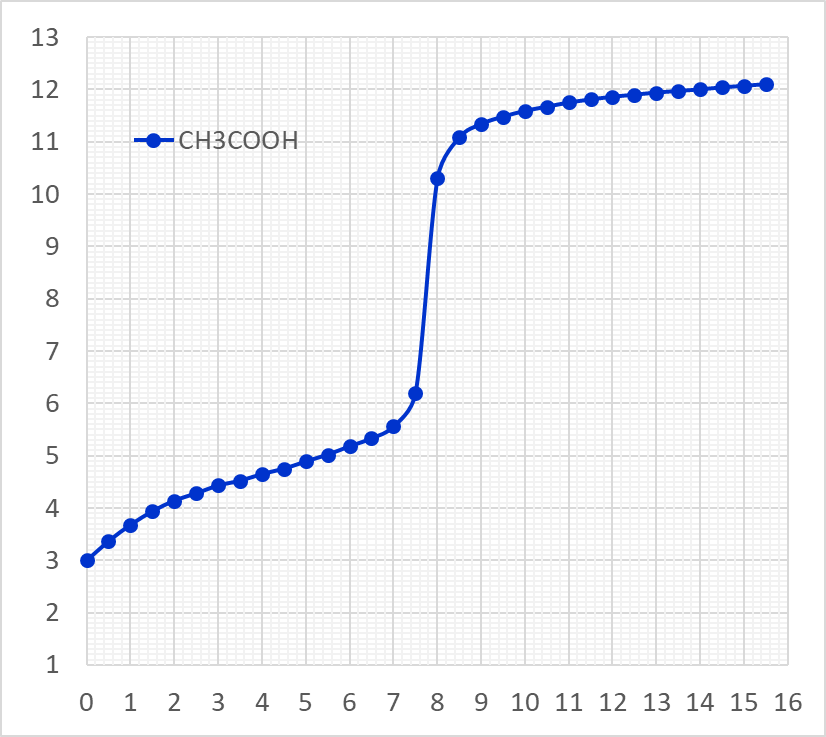 pH
O
M
2 cm = 1 pH
pH
V0
V0
2
mL NaOH
1 cm = 1 mL
Al volume di NaOH aggiunto V0 le mol di NaOH = mol acido dunque corrisponde al punto equivalete
Nel solo caso della titolazione di un acido debole, cioè di CH3COOH ma non per HCl, cosa rappresenta il valore di V0 / 2 e il pH che si legge in corrispondenza ad esso?
Calcolo del pKa di un acido debole
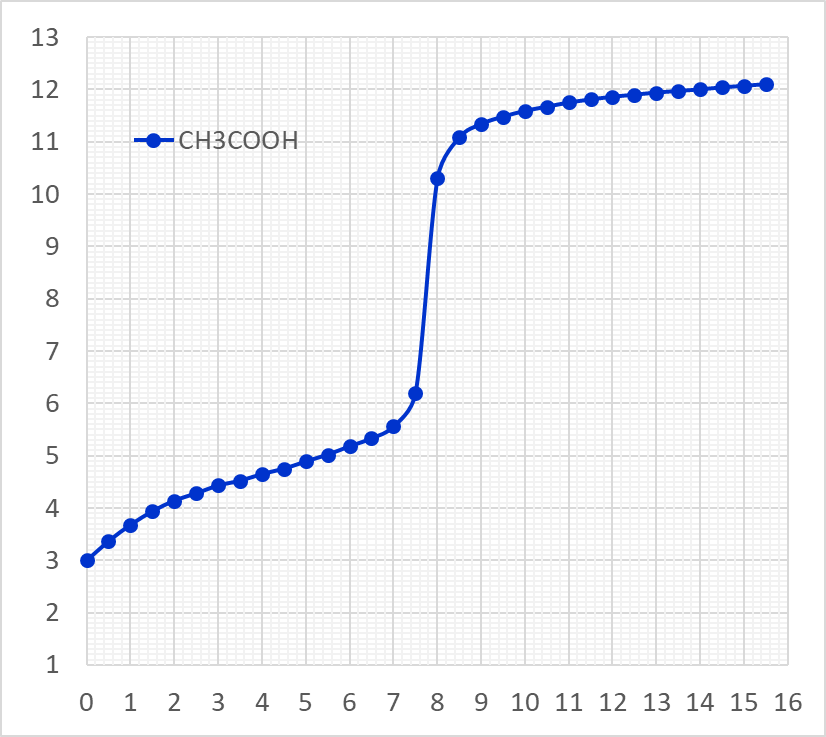 HA   +   OH-         A-   +   H2O
pH
iniz.    C0       
   agg.                    x
   equil.   C0-x                      x
x = C0
HA               H+ + A-
pKa
V0
V0
2
mL NaOH
se C0-x = x, ovvero se x = C0/2 cioè al V0/2
 [HA] = [A-]                     log 1 = 0
pH = pKa
45
Il pH al punto di semi-titolazione di un acido debole corrisponde al sua pKa.
Concludendo, dalla curva di titolazione di un acido debole con una base forte è quindi possibile calcolare la costante di equilibrio Ka per la dissociazione dell'acido debole dato che al punto di semi-titolazione pH = pKa e Ka = 10-pKa
Es. al punto di semi-titolazione di CH3COOH il pH = 4.74. Qual è la Ka di dissociazione per CH3COOH?
Ka = 10-4.74 =  1.810-5
46
Attenzione: non è possibile determinare la Ka di dissociazione per un acido forte, come ad es, HCl con questa tecnica.
47
Problema relativo all’esperienza 4
calcolo della purezza di NaOH
NaOH è una sostanza molto igroscopica. Quando si vuole sapere quale % del peso di un campione di NaOH sia rappresentato dalla sostanza pura e quale da H2O è necessario effettuare la titolazione di una sua soluzione.
Esempio 
5 pastiglie di NaOH bagnato, che pesano 0.6893 g, vengono poste in un matraccio tarato con V = 100.0 mL. Le pastiglie si sciolgono completamente e il matraccio viene riempito d’acqua fino alla tacca di riferimento.
48
Determinare:
1) La M e N della soluzione di NaOH.
2) Quanti g di NaOH puro sono stati messi nel matraccio tarato.
3) La % di acqua presente nel NaOH.
E' necessario titolare la soluzione con uno standard primario
Si supponga che 8.3 mL della soluzione appena preparata vengono titolati da 0.2171 g dello standard primario ftalato acido di K.
me ftalato acido di K = 204.233; me NaOH = 40.00
49
1) Al punto equivalente:   n° eq A = n° eq B
g/mm
NB x VB (L)
0.2171 / 204.233  =   NB x 8.3 x 10-3 L
NB = 1.063 x 10-3/ 8.3 x 10-3 = 0.13
M = N
50
Quindi in 1 L di soluzione sono presenti 0.13 moli di NaOH puro, pari a 0.13 X 40.00 = 5.2 g
Pertanto in 100 mL di soluzione sono presenti 0.52 g di NaOH puro.
Le pastiglie di NaOH umido pesano 0.6893 g:
H2O presente = 0.6893 - 0.52 = 0.17 g
% H2O = 0.17 / 0.6893 x 100 = 24 %
51
Esempio 
6.9 ml della soluzione di NaOH precedente titolano 10.0 mL di una soluzione di HCl. 
Determinare la concentrazione di HCl.
Al punto equivalente:   n° eq A = n° eq B
NA x VA  =  NB x VB
NA = (NB x VB) / VA
NA = 0.090
52
5.00 g di NaOH (pm = 40.00) con purezza 90.0 w/w sono sciolti in 245 mL di H2O. Determinare quanti mL di una soluzione 0.500 M di HCl sono necessari per titolare la soluzione di NaOH.
NaOH puro = 5  0.90 = 4.50 g         4.50/40 = 0.113 mol
molB = molA
0.113 mol = 0.5M  VA
VA = 0.113/0.5 =  0.225 L  =  225 mL
53
Esempio di calcolo della % di acidità dell'aceto per titolazione con una soluzione di NaOH
L'acidità dell'aceto viene attribuita alla presenza del solo CH3COOH (mm = 60.0 g mol-1)
anche se contribuiscono altri acidi, sebbene in quantità trascurabile, come tartarico, citrico, malico e lattico.
L'acidità si esprime come g di CH3COOH presenti in 100 g di aceto.
8.0 mL di una soluzione di NaOH sono titolati da 0.2126 g di idrogeno ftalato di potassio (mm = 204.233 g mol-1) che è uno standard primario, usando l'indicatore fenolftaleina.
1.0 mL di un aceto sono titolati da 7.5 mL della soluzione di NaOH diventata ora standard secondario, sempre usando l'indicatore fenolftaleina.

Determinare la M della soluzione del NaOH e la % di acidità dell'aceto.
La densità dell'aceto è 1.0 g/mL
55
Titolazione del NaOH
Al punto equivalente        eqA = eqB
g ftal / mm ftal = MB  VB
0.2126 g / 204.233 g mol-1 = MB  0.0080 L
la soluzione di NaOH (B) ha concentrazione 0.13 M
Titolazione dell'aceto
Al punto equivalente
MA  VA  = MB  VB
MA = 0.13 mol L-1  7.5 mL / 1.0 mL  = 0.98 mol L-1
pari a 0.98 mol L-1  60 g mol-1 = 59 g L-1
d = m/V  quindi 1 L di aceto pesa 1000 g
59 g a.acetico : 1000 g aceto = x g a.acetico : 100 g aceto
acidità = 5.9 %
57
Es. di calcolo del pH al punto equivalente per titolazione di acido forte con base forte.
10.0 mL di una soluzione di HCl sono titolati da 6.50 mL di una soluzione di standard secondario NaOH con concentrazione 0.0500 M.
Determinare il pH iniziale della soluzione di HCl e il pH della soluzione al punto equivalente
al p.to equiv eqA = eqB e poiché sono acidi e basi monoprotici, molA = molB
MAVA = MBVB
MA = 0.0325
HCl è un acido forte completamente dissociato e pertanto [H+] = [HCl] = 0.0325 M
58
pH iniziale = -log 0.0325 = 1.49
Titolazione
HCl       +      NaOH                    NaCl       +    H2O
iniz
C0
agg
x
resta
C0 - x
x
Al punto equivalente X = C0 e quindi in soluzione è presente solo NaCl che proveniendo da acido e base entrambi forti non idrolizza per cui al punto equivalente il pH = 7.0
59
Es. di calcolo del pH al punto equivalente per titolazione di acido debole con base forte.
20.0 mL di una soluzione di CH3COOH (Ka = 1.8  10-5)  sono titolati da 10.50 mL di una soluzione di standard secondario NaOH con concentrazione 0.0800 M.
Determinare il pH iniziale della soluzione di CH3COOH e il pH della soluzione al punto equivalente
al p.to equiv eqA = eqB e poiché sono acidi e basi monoprotici, molA = molB
MAVA = MBVB
MA = 0.0420
pH iniziale = 3.06
60
Titolazione: (CH3COOH  = HAc)
HAc      +      NaOH                    NaAc       +    H2O
iniz
C0
agg
x
resta
C0 - x
x
Al punto equivalente X = C0 e quindi in soluzione è presente solo NaAc ovvero CH3COONa
Questi di dissocia completamente 
CH3COONa               CH3COO-    +     Na+
Na+ è uno ione spettatore mentre CH3COO-, che deriva da un acido debole, è un base debole che reagisce con H2O (idrolisi)
61
CH3COO-     +     H2O                  CH3COOH    +    OH-
C0 - x
x
x
Kid = Kw / Ka = 1.0  10-14 / 1.8  10-5  = 5.5  10-10
Kid = [CH3COOH ][OH-] /  [CH3COO-]
5.5  10-10 = X2 / C0
C0 = 20 mL 0.042 mol/L / 30.50 mol/L = 0.027 mol/L
pOH = 5.41 e quindi pH = 8.58
62
Poiché il punto equivalente si trova a pH basico, si dovrà adoperare un indicatore con pKa attorno a 8 come ad esempio la fenolftaleina
63
Domande comuni sugli indicatori
Cos’è un indicatore acido-base?
acido o base debole che ha colori diversi per la forma dissociata (in-) (basica) e per quella indissociata (Hin) (acida) che sono tra loro all'equilibrio.
Un indicatore vale l’altro?
Assolutamente no! L’indicatore va scelto considerando che il suo intervallo  di viraggio deve essere compreso nella zona di variazione del pH in prossimità del punto equivalente della specie che si sta titolando.
64
Quali informazioni si possono ottenere da un indicatore acido-base?
1) si può sapere se il pH della soluzione in cui viene messo è 
    maggiore del pK dell'indicatore +1 
    oppure
    minore del pK dell'indicatore -1
2) permette di titolare una soluzione, ovvero di determinare    
    la concentrazione di un acido o una base.
65
Un indicatore permette di dire se una soluzione è acida o basica?
No!     Permette di dire solo se 
pH >= pKind +1 o se pH < pKind -1
Scegliendo una miscela di indicatori (detta indicatore universale, spesso in forma di cartine imbevute) si può determinare il pH con sensibilità di ±1 unità.
66
Da cosa dipende in quale forma predominante è presente l’indicatore?
poiché
dipende dal Kin e dal pH della soluzione
67
14
12
pH
10
>7
8
7
6
4
2
0
10
20
30
40
50
volume NaOH (cm³)
A quale pH avviene la titolazione di 
a) un acido debole + base forte
b) un acido forte con una base forte
68
14
pH
12
10
8
7
6
<7
4
2
0
10
20
30
40
50
volume acido  (cm³)
A quale pH avviene la titolazione di 
a) una base debole + acido forte
b) una base forte con un acido forte
69
Come varia la curva di titolazione acido-base con la diluizione?
14
pH
12
10
8
7
6
4
2
0
10
20
30
40
50
volume della base  (cm³)
70
Se la concentrazione dei reattivi è molto bassa, si possono adoperare gli stessi indicatori che si adoperano per concentrazioni elevate?
71
Acido e base 0.1 M
14
Acido e base 0.001 M
pH
12
10
Fenolftaleina: viraggio pH tra 8.0 - 9.6
8
Blu bromotimolo: viraggio pH tra 6.0 – 7.6
6
Metilarancio: viraggio pH tra 3.1 – 4.4
4
2
0
10
20
30
40
50
volume del titolante (cm³)
Solo il blu di bromotimolo può essere usato in entrambi i casi
72